Marketing Digital de la Oferta EFP
ref. DigCompEdu Área 1: Compromiso profesional
Socio: Internet Web Solutions
Objetivos
Al finalizar este módulo serás capaz de:
Resultado de aprendizaje 2
Aprender sobre las posibilidades del marketing online y sus tipos.
Resultado de aprendizaje 1
Mejorar la comunicación online para promover la oferta educativa de FP.
Resultado de aprendizaje 3
Saber cómo crear, diseñar y posicionar una web para promocionar nuestros servicios.
Índice de contenidos
Marketing Digital de la Oferta EFP
Unidad 1: Comunicación online para EFP
Unidad 2: Marketing online
Sección 1: ¿Qué es el marketing online?
Sección 2: Página web
Sección 3: SEO y SEM
Sección 4: Marketing de email
Sección 5: Redes Sociales (RRSS)
Sección 1: La oferta EFP
Sección 2: Comunicación online
Comunicación online para EFP
La oferta EFP
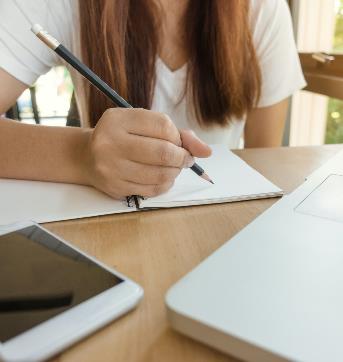 Hoy en día, la comunicación online es uno de los recursos más efectivos y extendidos. Tras la pandemia, miles de estudiantes, usuarios y educadores han encontrado en Internet una oportunidad para continuar la formación y encontrar nuevas oportunidades de aprendizaje.
 
De esta forma, recurrir a Internet permite que estos usuarios accedan a nuestra oferta formativa de EFP. Sin embargo, para que esto sea posible, debemos conocer las estrategias de comunicación y marketing propias del mundo digital.
Comunicación online para EFP
Comunicación online
Internet es un gran medio para dar a conocer nuestra oferta formativa. Algunas de las ventajas que posee como medio de comunicación son:
Bajo coste económico
Inmediatez
Versatilidad
Personalización
Alcance
Facilidad
Marketing online
¿Qué es el marketing online?
“Si no está en Internet, no existe”
 
El marketing digital consiste en una serie de estrategias y técnicas cuyo objetivo es mejorar la comercialización o comunicación de un producto o servicio empresarial empleando como medio Internet. 
 
Hoy en día, la mayoría de negocios se mueven en el mundo online. El marketing tradicional cobra cada vez menor relevancia a favor del marketing digital que, como hemos visto antes, ofrece innumerables ventajas. Cada vez son más los usuarios que navegan por la red diariamente, ya sea con fines recreativos, laborales o de búsqueda de recursos.
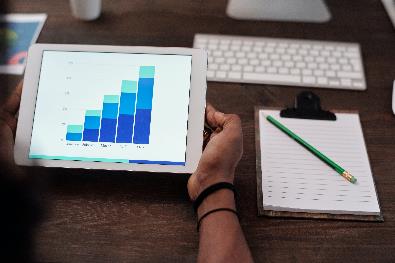 Marketing online
Página web
La página web de nuestra empresa debe ser el centro de nuestra estrategia de marketing, pues en ella se agrupa toda la información que el usuario necesita, y a partir de la cual va a contactar con nuestros servicios. 

Se entiende como marketing de contenidos a la publicación, creación y diseminación de contenidos de interés para tu target group. Este no siempre está relacionado con la publicidad de un producto, sino que busca captar la atención de los usuarios para que conozcan tus servicios. 

No olvides incluir en ella:
Marketing online
Página web
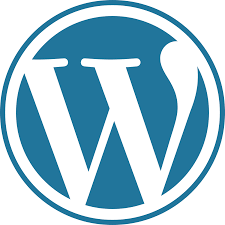 Recuerda, nuestra web debe estar estructurada en torno a tres criterios: usabilidad, accesibilidad y facilidad de uso. 

Si aún no poseemos una página, aquí presentamos un pequeño tutorial de cómo crear nuestra web desde cero. 

Busca un nombre de dominio web.
Elige un servicio de hosting.
Escoge una plataforma de creación de sitios web.
Diseña y estructura tus contenidos.
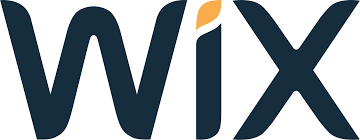 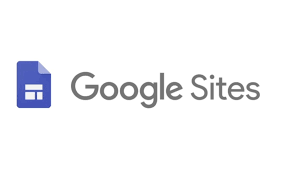 Marketing online
SEO y SEM
Una vez hemos diseñado y creado nuestra web, debemos conseguir que los usuarios puedan acceder a ella al hacer una búsqueda. Para ello, hay dos estrategias que podemos implementar: 

SEO: “Search Engine Optimization” (Optimización de los motores de búsqueda). Consiste en una serie de estrategias para mejorar la visibilidad y posición de una página web en los resultados de los motores de búsqueda. De esta forma, los resultados se posicionan según la calidad de la web, la relevancia y la relación con las keywords. Hay dos tipos de SEO: on-page  y off-page . 

SEM: “Search Engine Marketing” (Marketing de los motores de búsqueda). Son técnicas para mejorar la visibilidad y posición de una web mediante campañas de marketing de pago. 

El SEM ha de ser siempre complementario al SEO, no alternativo.
Marketing online
SEO y SEM
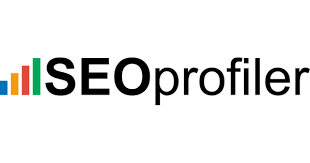 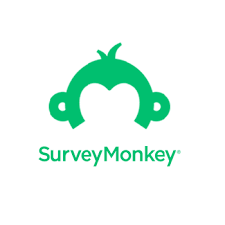 Algunos consejos para mejorar el posicionamiento orgánico (SEO) son:

Emplea las palabras clave adecuadas.
Mantén tu web limpia y ordenada.
Obtén un certificado SSL.
Implementa un diseño adaptativo.
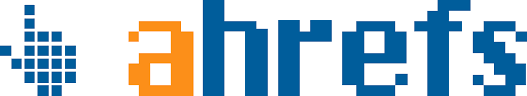 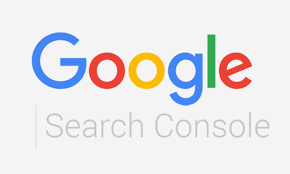 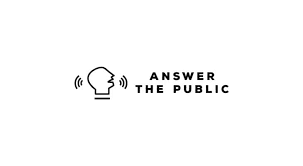 Marketing online
Marketing de email
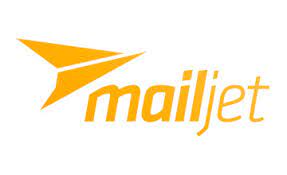 El marketing de email consiste en campañas publicitarias vía mail con el objetivo de publicitar un servicio, empresa, producto, marca, oferta...

El marketing de email sigue siendo relevante, pues se dirige de forma personal y privada a una cuenta o usuario, a diferencia de los banners o publicaciones en redes sociales. El usuario previamente ha debido proporcionar sus datos y consentimiento para el envío de estos mensajes, por lo que no es intrusivo, de acuerdo con las estipulaciones GDPR. Esto permite una comunicación más personalizada y con mayor posibilidad de atención. 

Algunas de las herramientas que podemos emplear para ayudarnos con nuestra campaña de marketing de email son:
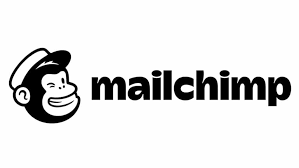 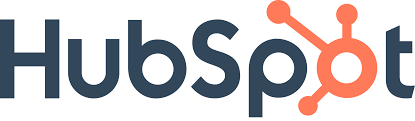 Marketing online
Redes Sociales (RRSS)
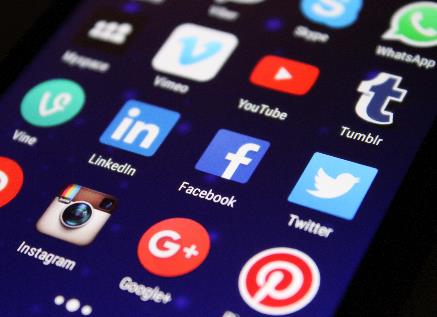 Las redes sociales son plataformas comunitarias donde diferentes usuarios comparten imágenes, videos, comentarios y diversas publicaciones. 

Diversas empresas apuestan por las Redes Sociales como medio de difusión de sus productos y servicios, no solo por el gran número de usuarios sino por la diversidad y el tiempo que estos emplean en dichas plataformas. Sin embargo, no todas las redes tienen las mismas características, medios o target group. Estas son las redes más utilizadas y sus características.
Marketing online
Redes Sociales (RRSS)
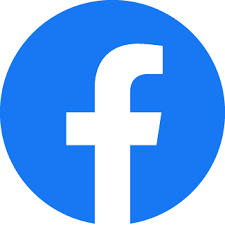 Facebook: Contactar personas, compartir vídeos, fotos, enlaces… Sus usuarios suelen ser adultos de entre 20-50 años. 

LinkedIn: Esta red social está orientada al ámbito laboral. Sus usuarios comparten su experiencia e información de su empresa. 

Instagram: Esta red está principalmente orientada a la publicación de imágenes y videos cortos. Su uso está muy extendido entre usuarios jóvenes y de media edad. 

TikTok: Es una plataforma más reciente que las anteriores, empleada para compartir videos cortos amenos y dinámicos. Su uso está extendido entre perfiles jóvenes.
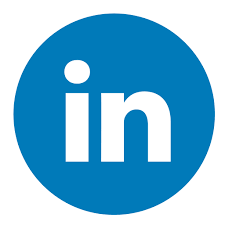 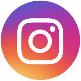 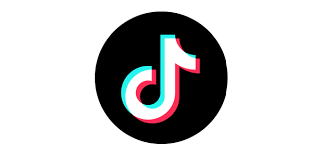 Marketing online
Resumen:
Formación online
La formación en línea es fácil e inmediata de distribuir, versátil, personalizada y efectiva con respecto a los costes.
Marketing online
Se necesita un sitio web bien diseñado para llegar al público y conseguir que solicite nuestros servicios/productos.
Sitio web
Debe estructurarse en torno a la usabilidad, la accesibilidad y la facilidad de uso. Hay opciones sencillas para crearlo desde cero..
SEO/SEM 
Parte fundamental de nuestra estrategia, deben ser complementarios, sin renunciar nunca al SEO aunque se utilice el SEM.
Test de resumen final
Consolida tus conocimientos contestando a las siguientes preguntas:
¿Cuál es una ventaja de Internet?
Inmediatez
Versatilidad
Ambas son correctas

¿Qué debe tener nuestra web?
Publicidad
Información de contacto
Vídeos

¿Cuál debe ser el centro de nuestra estrategia de marketing digital?
Nuestras redes sociales
Nuestros emails
Nuestra página web
¿Para qué sirve el SEO?
Para posicionar una web
Para crear una web
Para estructurar una web

¿Qué red social está enfocada en la publicación de imágenes y vídeos cortos?
Facebook
LinkedIn
Instagram
Soluciones del test de resumen final
Aquí están las respuestas:
¿Cuál es una ventaja de Internet?
Inmediatez
Versatilidad
Ambas son correctas

¿Qué debe tener nuestra web?
Publicidad
Información de contacto
Vídeos

¿Cuál debe ser el centro de nuestra estrategia de marketing digital?
Nuestras redes sociales
Nuestros emails
Nuestra página web
¿Para qué sirve el SEO?
Para posicionar una web
Para crear una web
Para estructurar una web

¿Qué red social está enfocada en la publicación de imágenes y vídeos cortos?
Facebook
LinkedIn
Instagram
¡Genial!
Recuerda (ahora sabes):
Resultado de aprendizaje 2
Aprender sobre las posibilidades del marketing online y sus tipos.
Resultado de aprendizaje 1
Mejorar la comunicación online para promover la oferta educativa de FP.
Resultado de aprendizaje 3
Saber cómo crear, diseñar y posicionar una web para promocionar nuestros servicios.
¡Sigue adelante!
project-reset.eu